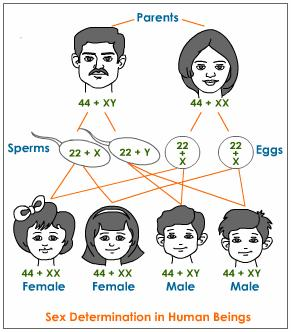 Chapter 18 & 19
Patterns and Processes in Inheritance
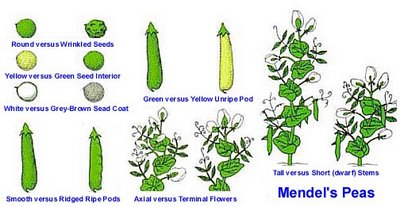 PART 1A
Laying Foundations & SINGLE ALLELES
Genes and Heredity
Heredity - passing of traits from parents to offspring.
Genes - units of instruction located on the chromosome that produce or influence a specific trait in the offspring.
Alleles - two or more alternate forms of a gene.

23 chromosomes containing thousands of genes inherited from mother and father
Selective Breeding
Choosing and breeding specific plants and animals for particular physical features or behaviours

Occurred before anyone knew anything about genes
http://www.dnatube.com/video/574/Dog-Breeding
http://animal.discovery.com/videos/dogs-101-dogo-argentino.html
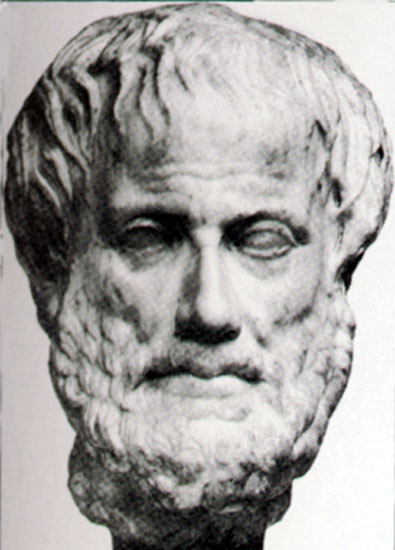 Early Theories
Aristotle
Pangenesis: the egg and sperm 
contain particles from all parts of
the body and upon fertilization, 
these parts will develop into 
body parts
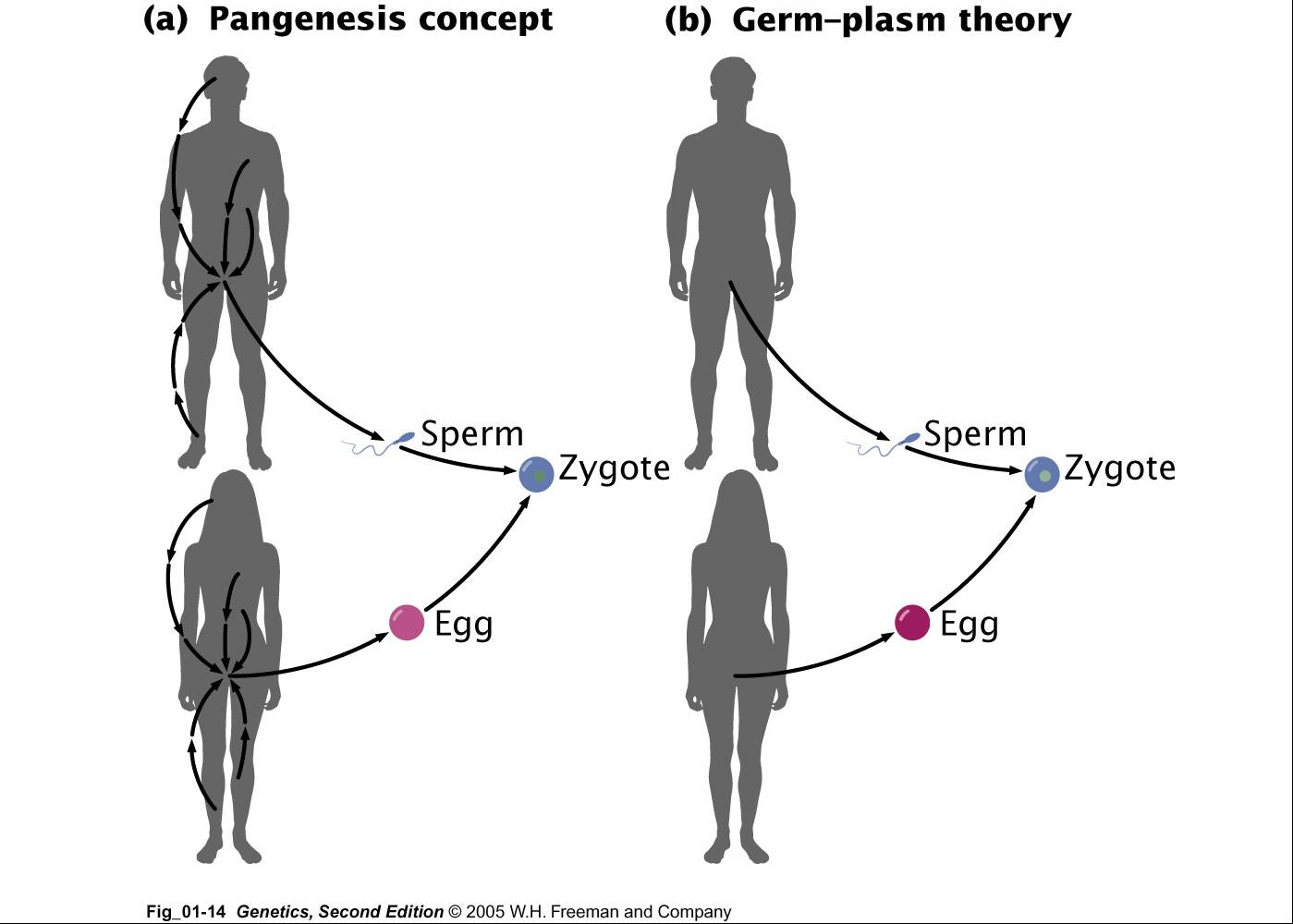 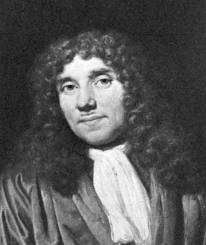 Early Theories
Antony van Leeuwenhoek
Believed the sperm contained a miniature human, or homunculus, which would develop in the mother after fertilization.
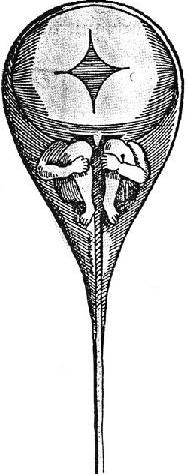 Early Theories
1800s
While breeding plants, scientists noticed that daughter plants had characteristics of both parents
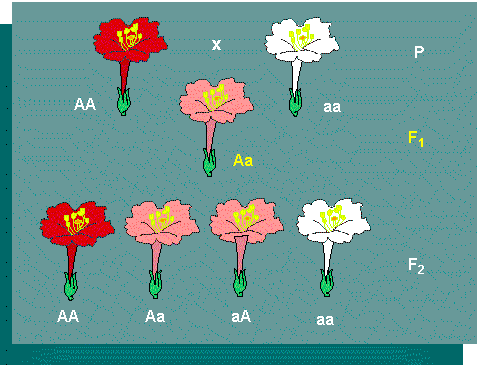 Mendelian Genetics
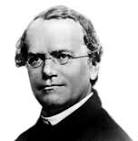 Gregor Mendel
1860’s
Austrian monk
Laid the foundation for genetics by observing pea plants (can self and cross-pollinate)
Pollinated plants by hand to ensure accuracy of experiments
Examined seven traits that were expressed in two distinguishable forms
http://science.discovery.com/videos/100-greatest-discoveries-shorts-genetics.html
Mendelian Genetics
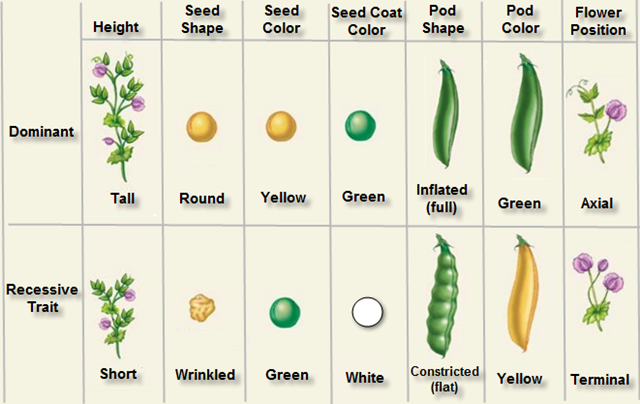 Mendelian Genetics
Mendel used self-pollination to ensure true breeding prior to conducting his experiments

True breeding: plants exhibit the same characteristics generation after generation

Why did Mendel want to ensure true breeding prior to conducting any cross-breeding trials?
Mendelian Genetics
P generation (parental): true breeding plants cross-pollinated with opposite characteristics
		Ex. Round vs. Wrinkled seed
F1 generation: offspring from the breeding of the p generation know as the first filial generation.
F2 generation: offspring from the breeding of the F1 generation.
Monohybrid cross: cross of two individuals that differ in ONE trait.
		Ex. Round vs. Wrinkled seed
Complete Dominance
Dominant - Determines the traits expressed in offspring (F1 generation).
NOT dependent on sex of parent that contributed it. 
Recessive - The trait that is not expressed in the F1 generation (overruled by dominant).
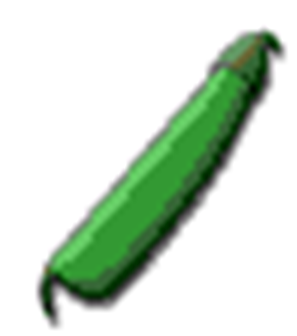 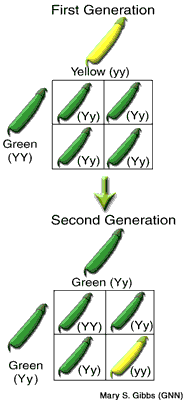 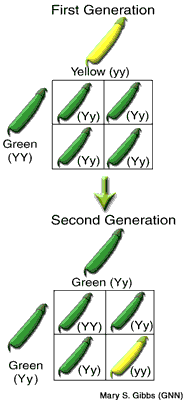 Mendelian Genetics
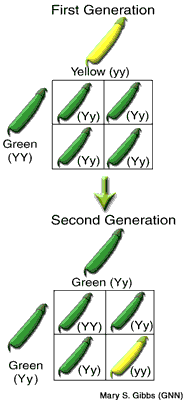 The Law of Segregation
In some experiments, Mendel observed that the traits that did not appear in the F1 generation suddenly appeared in the F2 generation.

Mendel developed the Law of Segregation to describe his observations of the F2 generation monohybrid cross.

Why would this happen?
Law of Segregation
Points:
Discrete (individual) alleles determine individual traits
Every organism has a pair (2 copies) of alleles (one from each parent)
The pair of alleles separate via meiosis
Gametes receive one copy of each allele
Genetic Crosses
Alleles are represented by letters; usually the first letter of the dominant trait
Ex. peas - R = round and r = wrinkled
Genotype: the combination of alleles that an individual has (genetic info = not always observable)
RR, Rr, rr
Phenotype: the traits which a person expresses (physical traits = always observable)
Round OR wrinkled
Genetic Crosses
Homozygous: an individual who has two identical alleles for a trait
RR (Homozygous dominant)
			OR
rr (Homozygous recessive)

Heterozygous: an individual who has two different alleles for a trait
Rr					Review pg. 599
Punnett Square
A tool for analyzing crosses; by analyzing genotypes of parents, phenotypes of the offspring can be determined.
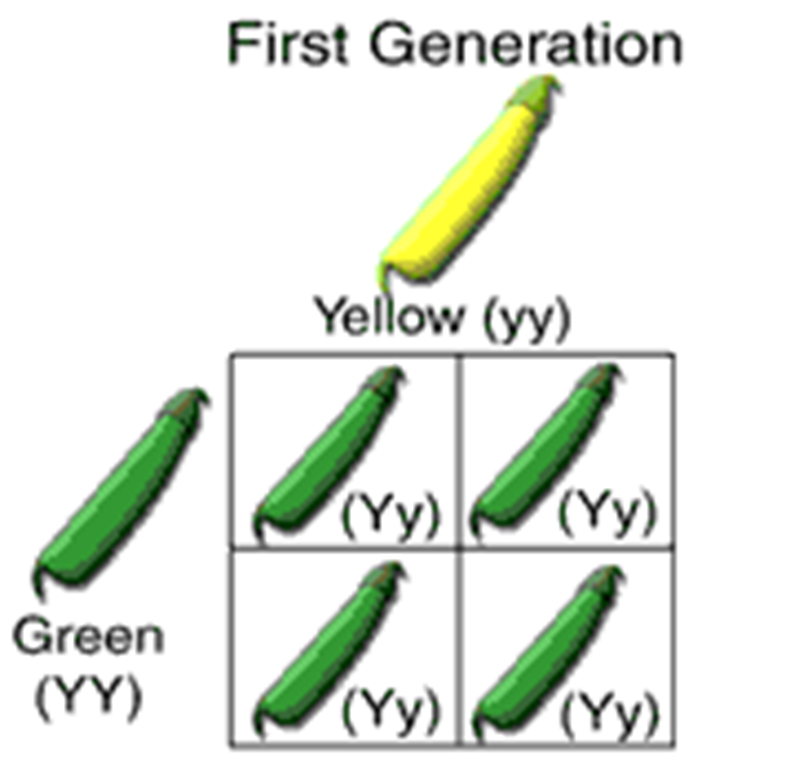 Using a Punnett Square
What am I being asked to find?

2.  What is the dominance hierarchy?
Assign a letter to alleles (dominant gets capital, recessive is lower case)
Common letter to both

3. Determine genotypes of parents based on info. given
Using a Punnett Square
4. Perform Cross – using a punnett square.
Show parental genotypes and phenotypes on top and left outside edge of punnett square
Show F1 genotypes and phenotypes inside grid

5. Show ratios (genotypic and phenotypic)
Punnett Square Practice
Choose a trait & Determine the genotypes & phenotypes (give ratios) of the F1 generation for the 4 possible scenarios (also F2 generations for 2 and 3)
P = homozygous recessive and heterozygous





Genotypic Ratio _____        Phenotypic Ratio _______
Punnett Square Practice
2. P = homozygous dominant and homozygous recessive







Genotypic Ratio _____        Phenotypic Ratio _______
Punnett Square Practice
3. P = homozygous dominant and heterozygous








Genotypic Ratio _____        Phenotypic Ratio _______
Punnett Square Practice
4. P  = heterozygous and heterozygous








Genotypic Ratio _____        Phenotypic Ratio _______
Test Cross (pg. 603)
used to figure out the unknown genotype of an organism

test organism always mated with a known homozygous recessive organism

Why?
Test Cross
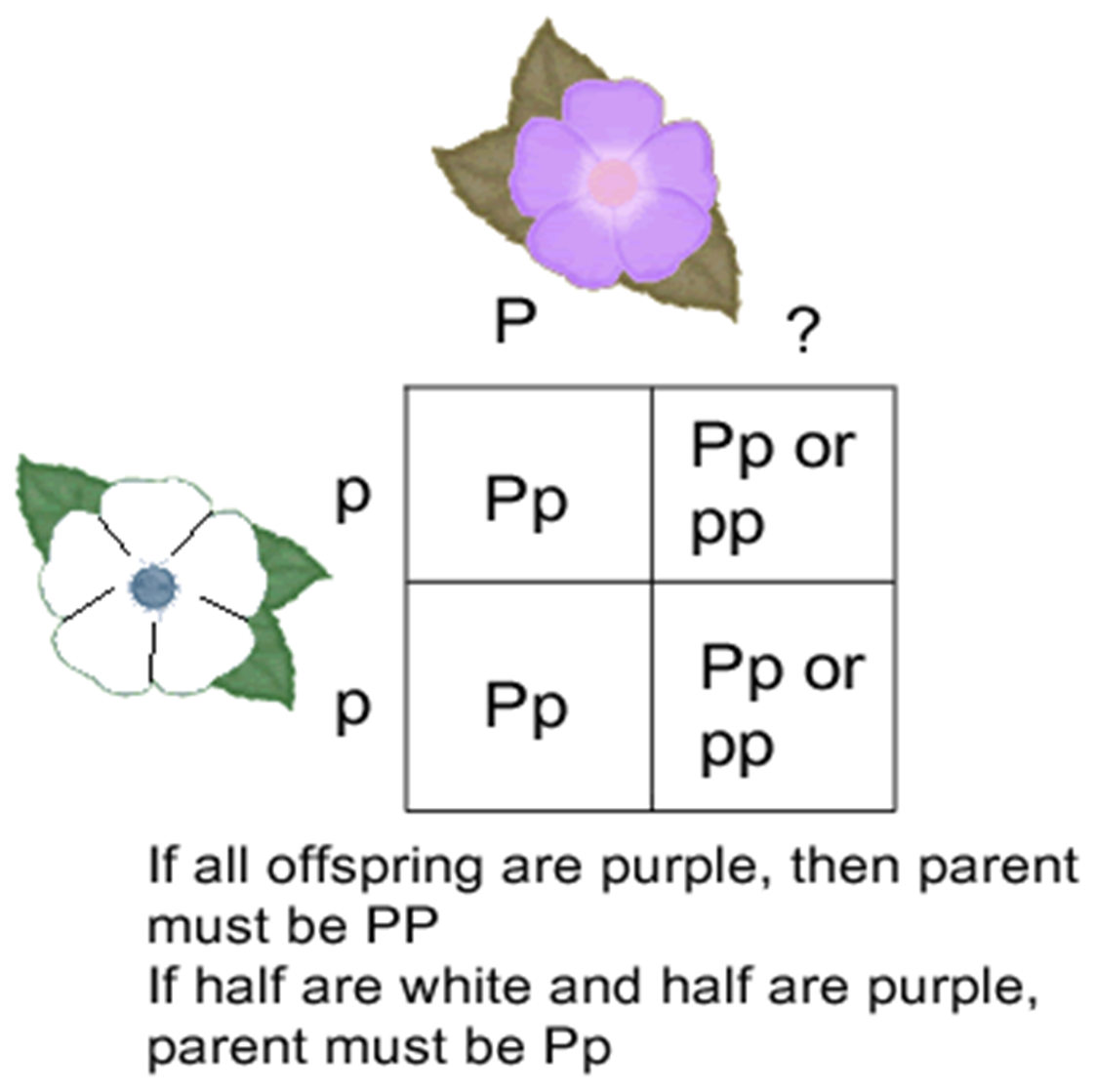 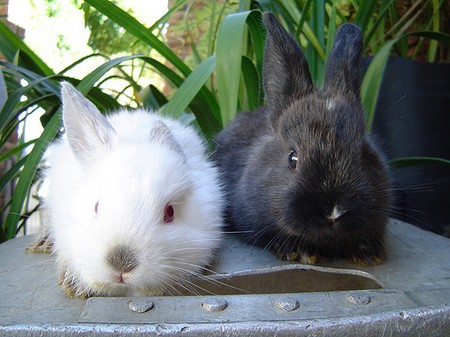 Test Cross
Black bunny x white bunny

Black = DOM, White = REC 

F1 = 12 white & 12 black 

Determine whether the black bunny is homozygous dominant or heterozygous for the black gene.
Test Cross
Test Cross continued...
If 50% of the offspring show the dominant trait the test organism is heterozygous

If 100% of the offspring show the dominant trait then the test organism is homozygous dominant
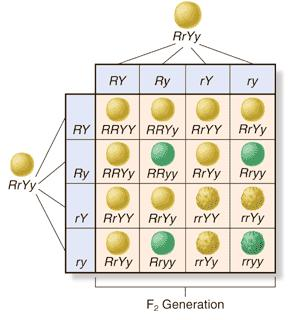 Practice
Pg. 604 #1, 2

Monohybrid Crosses Practice Worksheet
Discuss Tomorrow

Genetics Worksheet PART 1-5
Read & Complete Practice Questions
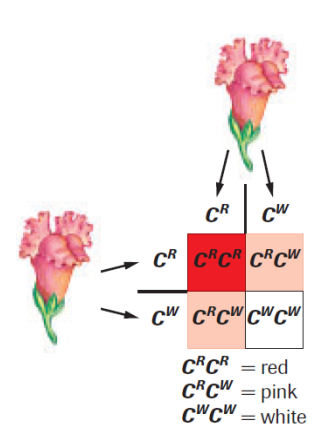 PART 1B
MULTIPLE ALLELES
Multiple Alleles
So far, we know that one gene can produce 3 different genotypes
	Ex. RR, Rr, rr

Multiple alleles: a gene with more than two alleles 
Ex. Humans and their blood types: A, B, O. Different combinations can produce 4 different phenotypes and 6 different genotypes
Multiple Alleles
Multiple Alleles function much like the ranking of
managers at a job:
Store Manager – in charge any time he is around (dominant over all others)
Assistant manager – in charge when manager is not around (recessive only to manager)
Department manager – in charge of (dominant over) only non-management personnel (recessive to both store managers)
You (a.k.a. Crud) – In charge when you’re the only one around  (recessive to all others)
Multiple Alleles – Blood Types
i = O blood type and no antigen
IA = A blood type and A antigen
IB = B blood type and B antigen

- i recessive
- IA and IB are co-dominant
 Therefore, anything paired with i will mask the O blood type. 
 IA and IB together will produce an AB blood type with both A and B antigens.
Multiple Alleles in Flies
Drosophila melanogaster “fruit fly” - eye color
Red is most common (dominant) - “wild type”
Other colors include: honey, apricot, white

Order of dominance:
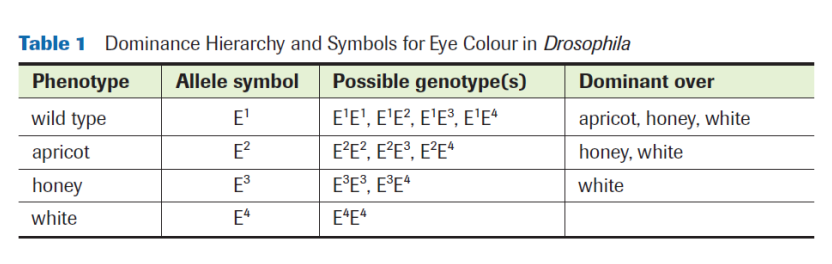 Multiple Alleles in FliesSample Ex 1 (pg. 609)
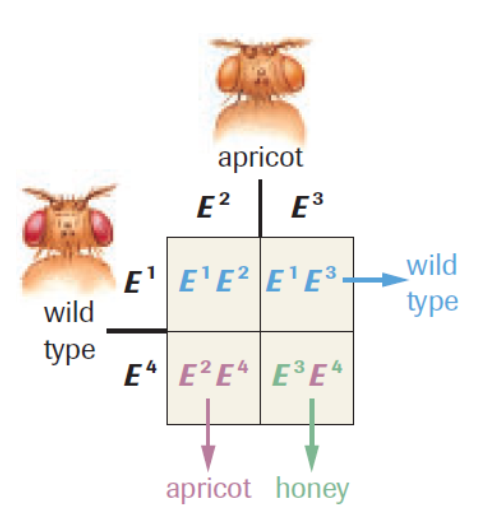 Multiple Alleles in FliesPractice #1 (pg. 609)
Incomplete Dominance
Called intermediate inheritance
Neither of two alleles for the same gene can completely dominate the other (equally dominant)
Interact to produce a new phenotype – pg. 609
Ex. red and white snapdragons will produce pink offspring when crossed
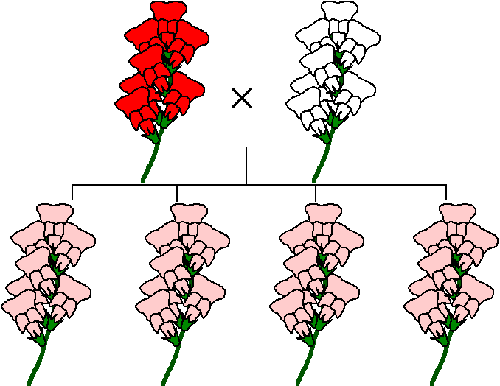 Incomplete Dominance
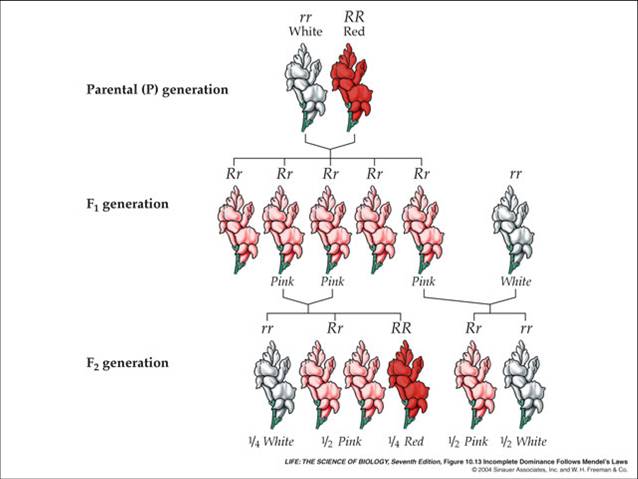 Incomplete Dominance
Sickle cell anemia in humans is a type of incomplete dominance
HbA HbA = Normal blood cells
HbA HbS = Sickle cell trait (“heterozygous advantage”)
HbS HbS = Sickle cell disease
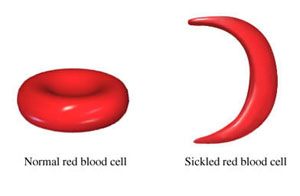 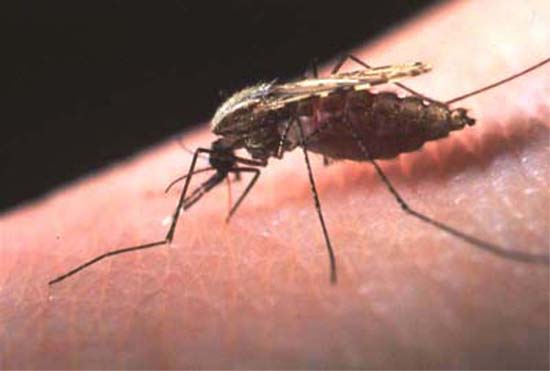 http://video.about.com/rarediseases/Sickle-Cell-Disease.htm
http://www.youtube.com/watch?v=1fN7rOwDyMQ 
http://www.youtube.com/watch?v=ujf72mjy0Bg
Co-dominance
Both genes are fully expressed at the same time
Page 610
Ex. Roan horse: base colour and white fully expressed in a heterozygous individual
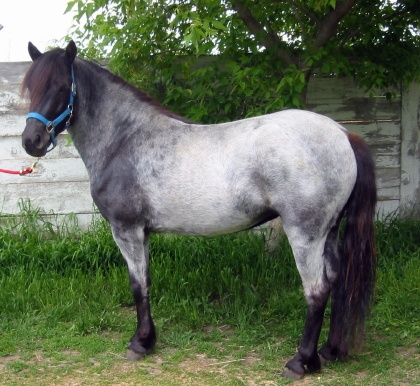 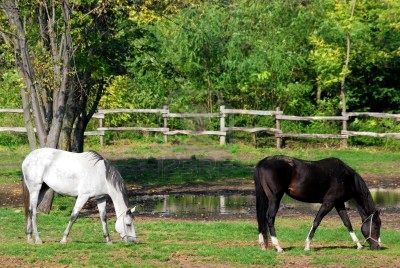 Co-dominance
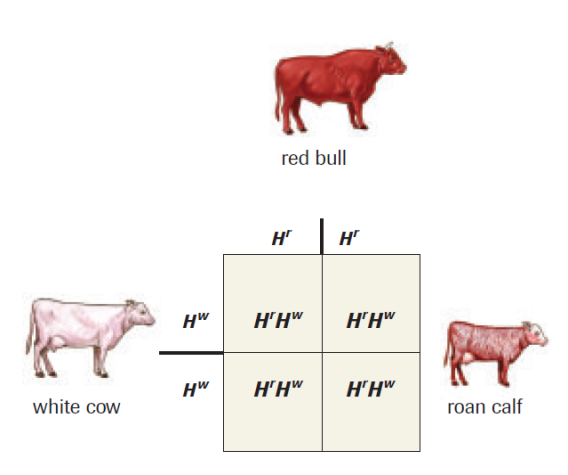 Co-dominance
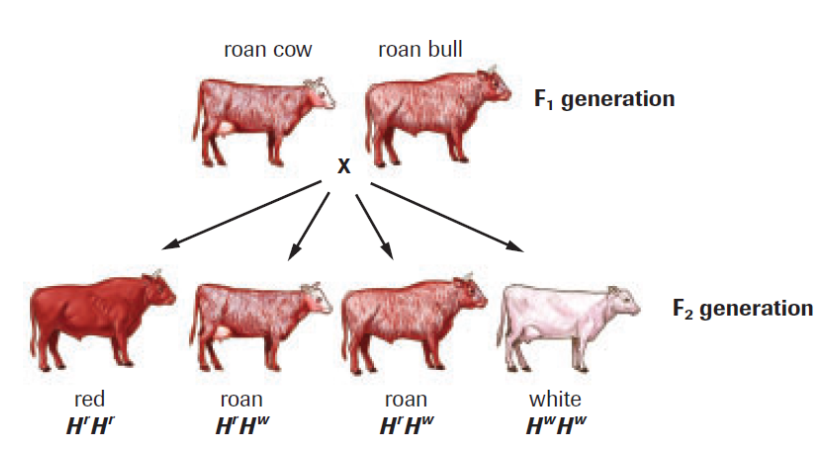 Genes and the Environment
Environmental conditions can affect the expression (phenotype) of certain traits (impossible to determine to what extent they interact with genotype)
Ex. Siamese cats - colouring genes are 
only active below certain temperatures.
	
Ex. Height (plants & animals) - No matter what your genes
code for, you won’t reach your potential
w/o proper conditions.
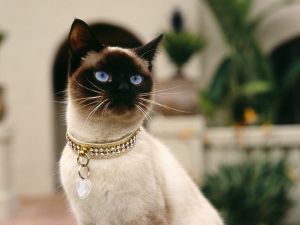 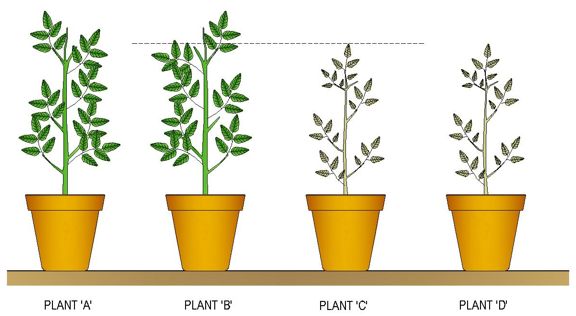 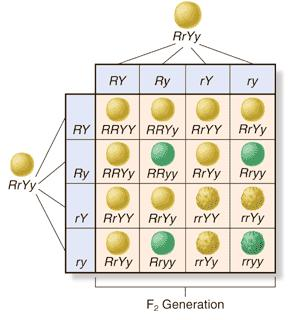 Practice
Pg. 612 #1-3

SpongeBob CoDominance Worksheet
Discuss Tomorrow

Co & Incomplete Dominance Worksheet
	- Discuss Tomorrow

Genetics Worksheet PART 7 & 8
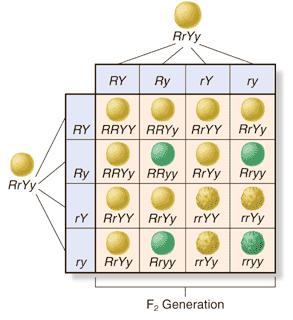 PART 2
DiHYBRID CROSSES (TWO TRAITS)
Law of Independent Assortment
Mendel’s second law of inheritance
Two alleles for the same gene will assort independently of the alleles from different genes.
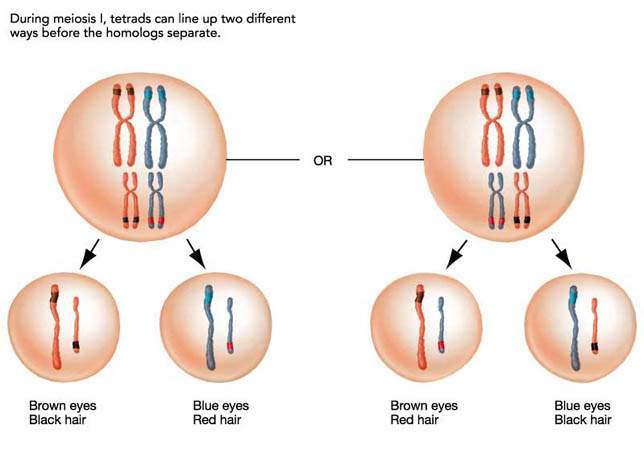 DiHybrid Cross
Cross of two individuals that differ in two traits
Genotype combinations can be found like Algebra
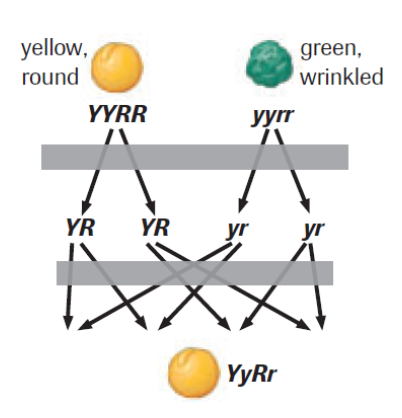 DiHybrid Cross
Ex. Yellow, round peas x green, wrinkled peas
		       P1





                      
			F1
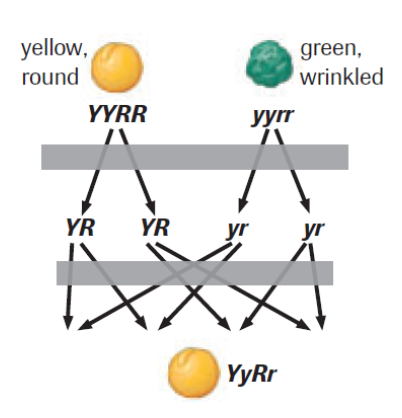 F2 - DiHybrid Cross
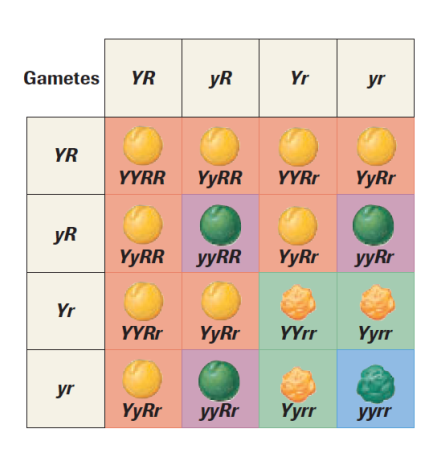 Dihybrid Cross
Dihybrid Cross
Make up your own dominance hierarchy for 2 traits  
1. H.D, H.D X  H.R, H.R.







What is the phenotypic ratio?
Dihybrid Cross
2. H.E, H.D. X  H.R, H.D.







What is the phenotypic ratio?
Dihybrid Cross
3. H.E, H.E. X  H.R, H.D.







What is the phenotypic ratio?
Dihybrid Cross
4. H.E, H.E. X H.E, H.E.







What is the phenotypic ratio?
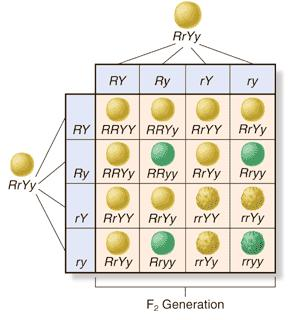 Practice
Oompa Loompa
Worksheet - Discuss Tomorrow
Pg. 619 #1-3
SpongeBob Dihybrid Worksheet
Discuss Tomorrow
Mono & DiHybrid Crosses Worksheet
	- Discuss Tomorrow
Genetics Worksheet PART 6
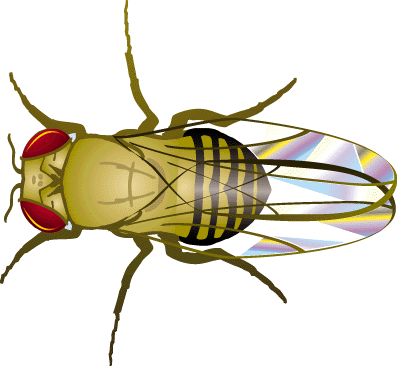 PART 3
Extending Mendel’s Laws: More Patterns and Probabilities
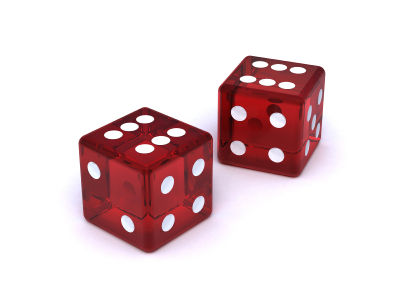 Probability
The probability of an outcome is a measure of the likelihood that the outcome will occur.
Probability may be expressed as a fraction, a decimal, or a percentage. 
Probability (P) can be determined using the following formula:
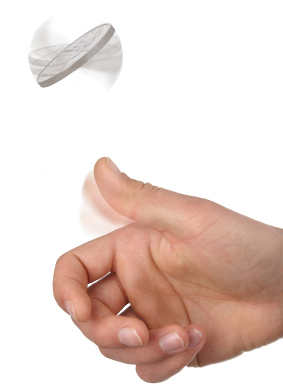 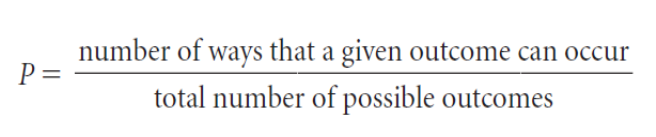 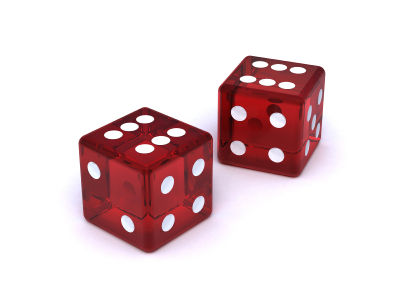 Product Rule
Product rule - the probability of independent events happening simultaneously is equal to the product of  these events occurring separately.  

Ex. probability of tossing heads after two
tosses is .5 (each toss is independent of the last)

Ex. probability of tossing heads three times in a row is .5 x .5 x .5 = .125
Read pg. 482-83
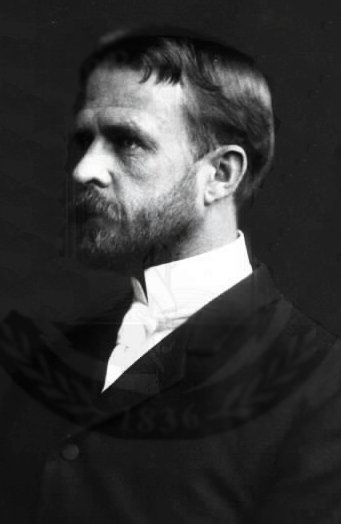 Morgan and Sex-linked Traits
Thomas Hunt Morgan
Studied: Drosophila melanogaster - Fruit flies. They reproduce quickly and have some interesting traits.
He discovered that they seemed to have a special trait that didn’t fit the normal dominant/recessive rules. 
It seemed that only males ever expressed recessive white eyes.
Morgan therefore concluded that the trait must be linked to the X chromosome.
Sex-Linked Inheritance
Traits that are controlled by genes on either the Y or X
chromosomes
Example #1:
Fruit Fly Eye Color

Hierarchy
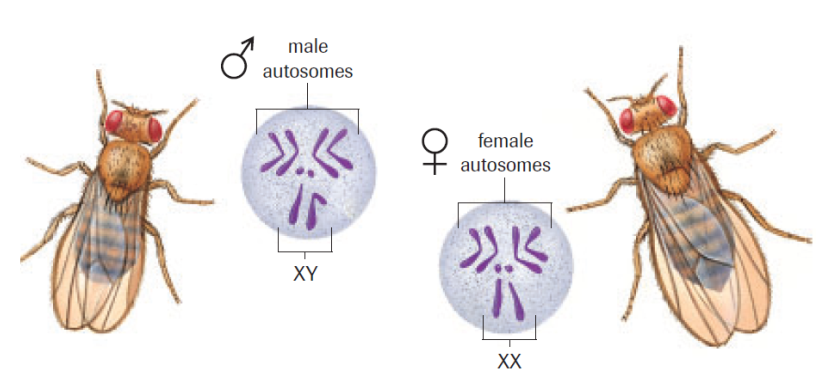 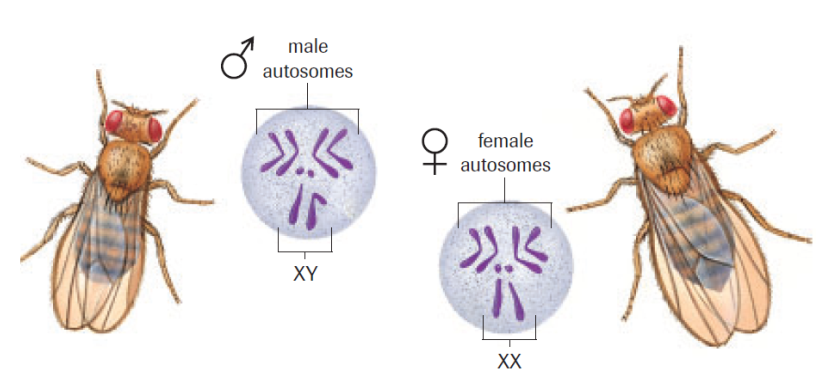 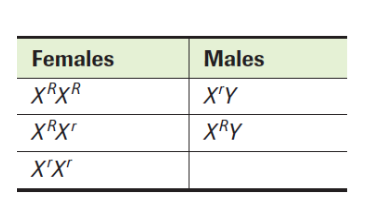 Sex-Linked Inheritance
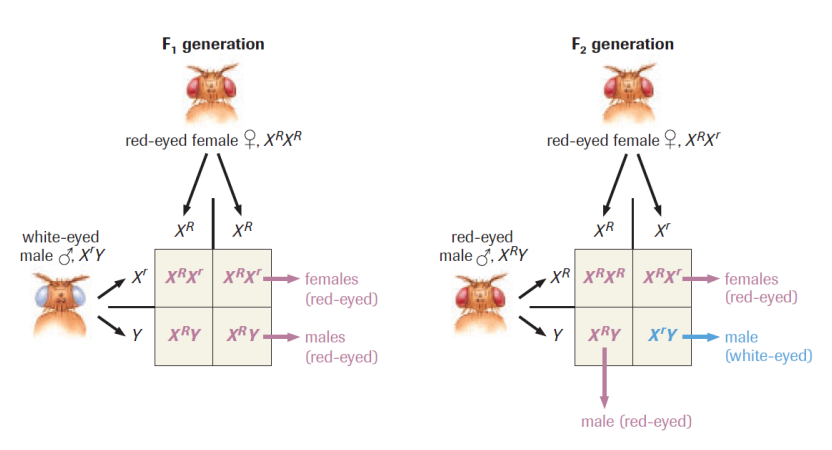 Sex-Linked Inheritance
Example #2:
Red-Green Color Blindness

Hierarchy
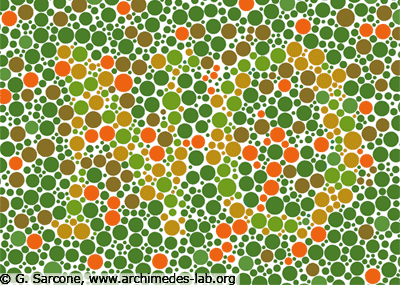 Sex-Linked Inheritance
Ex. A heterozygous woman has normal vision but carries the recessive trait for red-green colour blindness (XC Xc ). She has children with a man who is colour blind (Xc Y). 

What is the ratio of 
expected phenotypes 
among their children?
Can a color blind man have a non- color blind son?
Sex-Linked Inheritance
Can a color blind man have a non- color blind son?
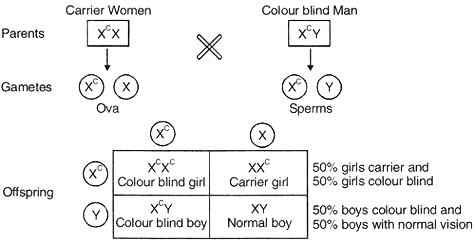 Sex-Linked Inheritance
Example:
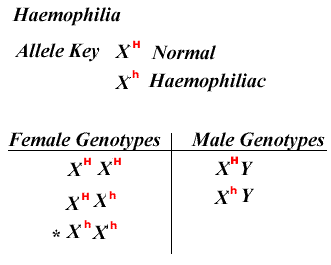 Hierarchy
Polygenetic Traits
Polygenetic traits: traits that are controlled by many genes (exhibit a range of phenotypes or Continuous Variation). 

Ex. Skin Color, Eye Color, Height
Each of the genes can have 
multiple alleles, show 
incomplete dominance or 
co-dominance, and can be 
affected by the environment.
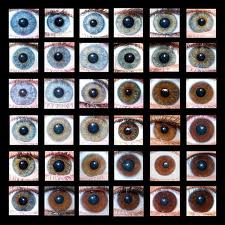 Epistatic genes
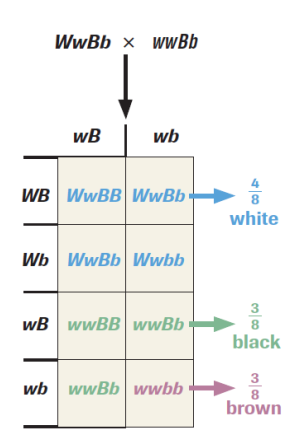 Polygenic trait

Epistatic genes mask effects 
of another gene (interfere
with its expression).
Read pg. 617

Ex. Albinism
Pleiotropic Genes
Pleiotropic genes - genes that affect many
characteristics.
Use your Mobile Device! [5min.]
Ex. Sickle cell anemia


Ex. Marfan’s syndrome
Barr Bodies
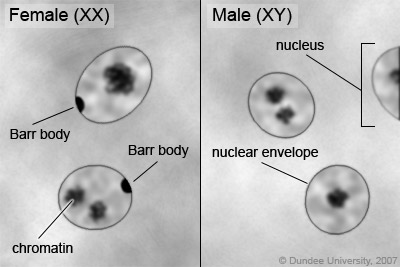 Discovered by Dr. Murray Barr 
(University of Western Ontario)
Recognized a dark spot in some of 
the somatic cells of female mammals 
during the interphase of meiosis. 
This spot proved to be the sex chromatin, which results when one of the X chromosomes in females randomly becomes inactive in each cell. 
Revealed that not all female cells are identical; some cells have one X chromosome inactive, while some have the other. 
Therefore, some cells may express a certain trait while others express its alternate form, even though all cells are genetically identical. (disrupts predicted phenotypes of crosses) 

Ex. Human females & skin disorder anhidrotic ectodermal
Dysplasia (pg. 631)
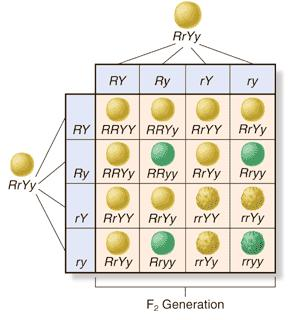 Practice
pg. 616 # 1
Pg 634 # 2, 4, 5-7

Sex-linked Worksheet
	- Discuss Monday
Genetics Worksheet PART 9
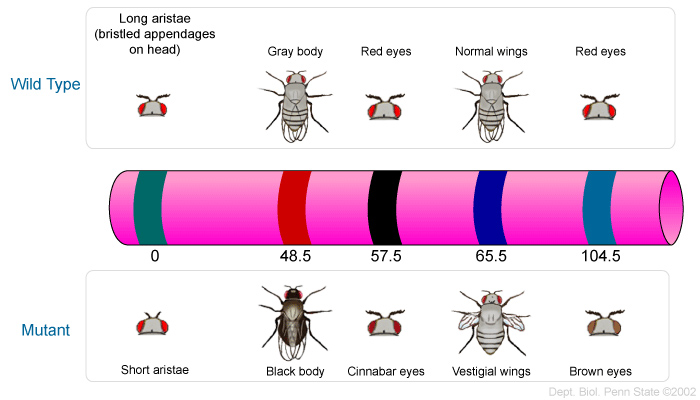 PART 4
LINKAGE, Recombination & MAP UNITS
Chromosomal Theory of Inheritance
Genes exist at specific sites  and are arranged in a linear manner along chromosomes, these chromosomes segregate independently into gametes during meiosis.
READ pg. 635 (Morgan & Linkage)
Linked genes: different genes that are found on the same chromosome
(Will not assort independently)
Linked Genes & Meiosis
Linked Genes & Meiosis
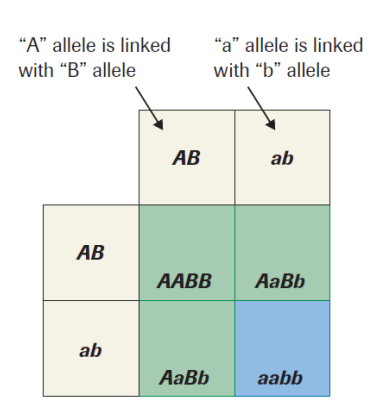 Morgan’s predicted outcome for the following cross:

wild type (A), straight winged (B) 
		X
black body (a), curved wings (b)
Linked Genes & Meiosis
Morgan observed some strange mixing of alleles in the F2 generation that were not predicted by the normal 3:1 phenotypic ratio from his punnet square.
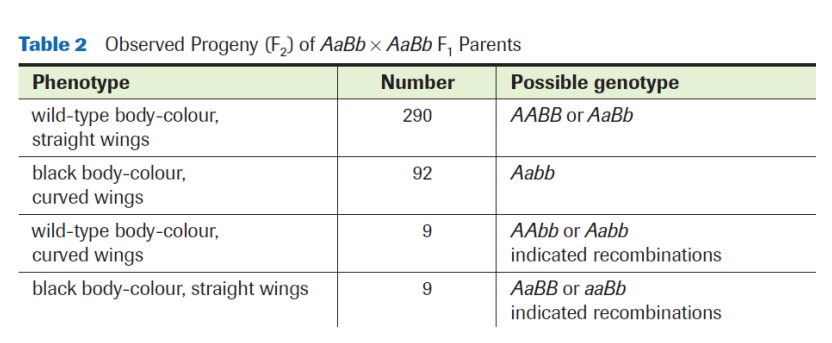 How can linked genes end up in different gametes if they do not assort independently?
Gene Linkage & Cross-Over
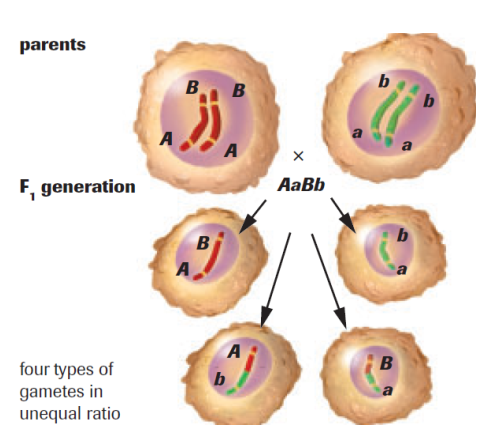 Crossing over of Linked genes
Alleles on different chromosomes may cross over and migrate to different chromosomes
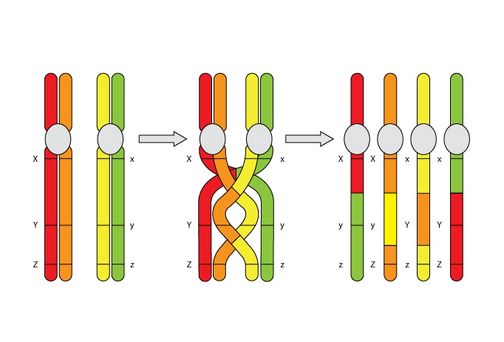 Crossing over is more likely to happen to genes that are farther apart on the chromosome than genes that are closer together
Gene Linkage & Cross-Over
Are like relationships:

If you are in close proximity to the person you’re in a relationship, see each other often, live together, etc. You’ll probably stay together.

If you’re in a long-distance relationship, there’s more chance of one, or both of you “crossing-over” to a new chromosome.
Chromosome Mapping
Chromosome mapping determines the relative position of genes on a chromosome
Has helped identify Linkage groups and the locations (loci) of them on chromosomes.
Position of genes are measure in map units (m.u.)
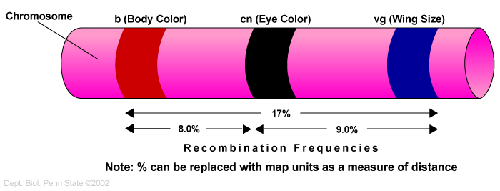 Recombination Frequency
Recombinant types: chromosomes of the F1 generation that have a different combination of alleles than the chromosomes predicated by the P generation (due to cross-over)

Parental types: chromosomes of the F1 generation which are identical to the P generation

Recombination frequency: the percentage of times that crossing over occurs as the P gametes were formed.
Recombination Frequency
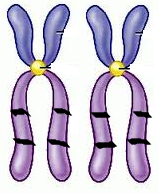 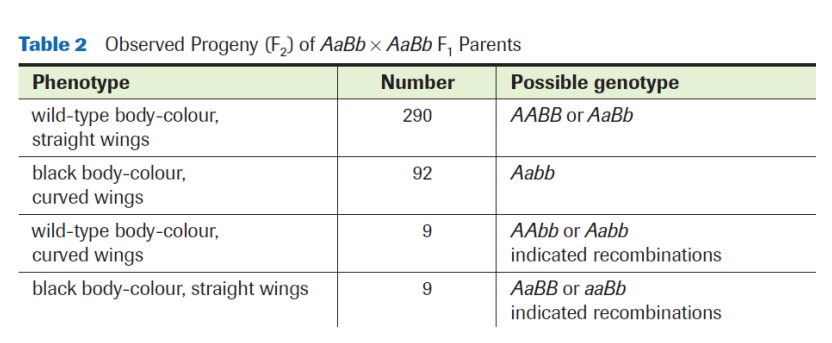 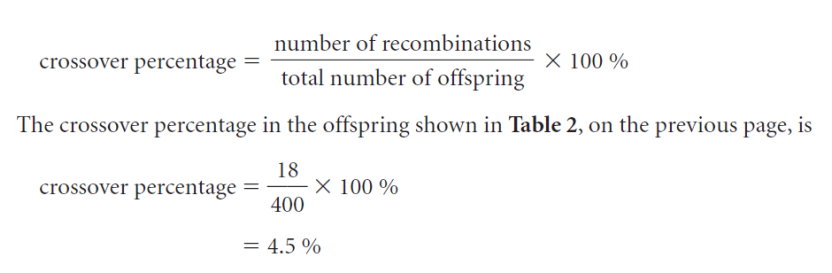 Recombination Frequency
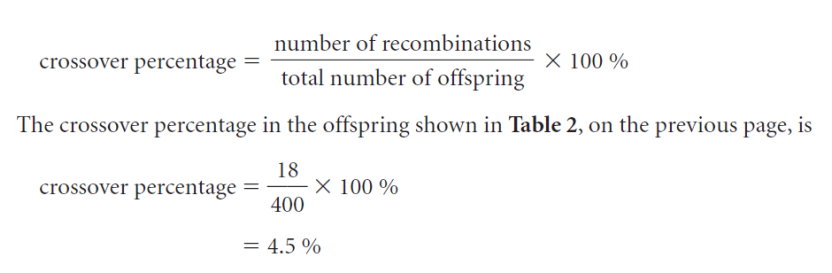 Ex. You cross a black bunny with green eyes who is homozygous dominant (BBGG) with a white bunny with red eyes that is homozygous recessive (bbgg). 
What is the expected phenotypic ratio for this cross?


Twelve offspring are born; 10 black with green eyes, 1 black with red eyes and 1 white with green eyes. 
b) What was the recombination frequency for this cross?
Recombination Frequency
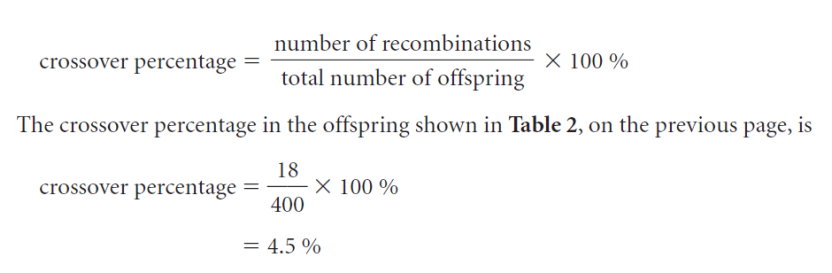 Ex. You cross a black bunny with green eyes who is heterozygous (BbGG) with a white bunny with red eyes that is homozygous recessive (bbgg). 
What is the expected phenotypic ratio for this cross?


10 offspring are born; 4 black with green eyes and 4 white with green eyes, and 2 white with red eyes
b) What was the recombination frequency for this cross?
Map Units
Map units are determined by the recombination frequency. 
The percentage is directly related to the physical distance between the genes.





Ex. If the recombination frequency between aristae and wing shape genes is 65.5%, then the number of map units, between the same two genes, is 65.5.
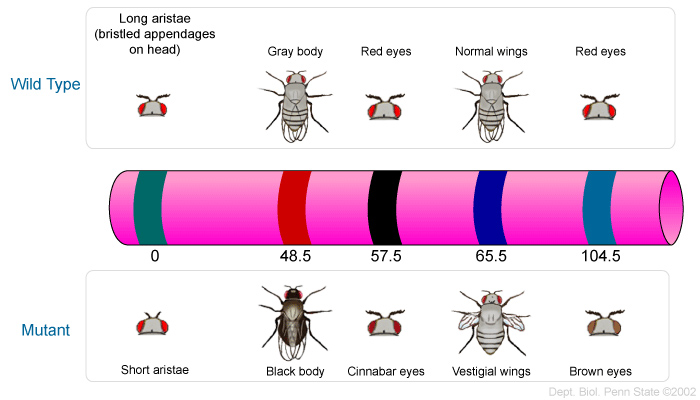 Map Units
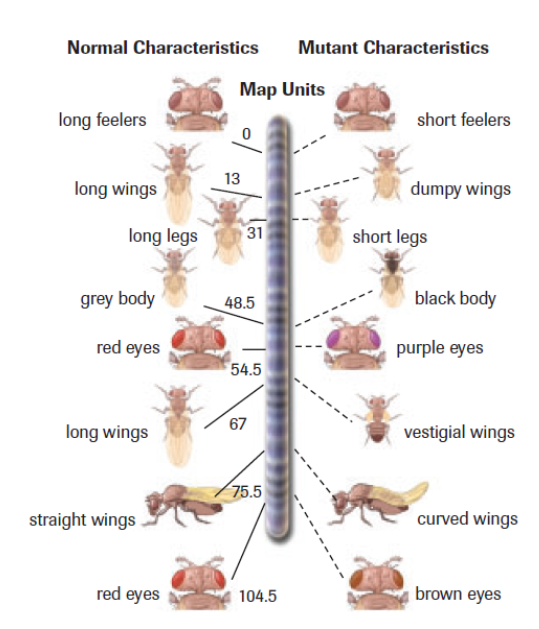 The higher the recombination frequency,  the further the genes are apart, the more likely they are to undergo independent assortment (cross-over)
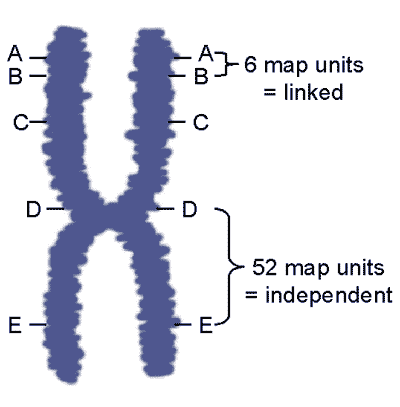 Map Units
READ pg. 638 SAMPLE exercise 1
Pg. 639 PRACTICE #1
Map Units
You have been examining 4 traits in an organism (W, X, Y, Z). You know that they are on the same chromosome but you want to determine where they are found relative to each other. 
After performing thousands of crosses, you have determined that the recombination frequencies are as follows: 
traits Y and Z: 37%
traits W and X: 16%
traits X and Z: 26%
traits W and Y: 27%
Draw where you believe the genes may be found on the blank chromosome below and determine the number of map units between traits W and Z a well as traits X and Y
Using Marker Genes
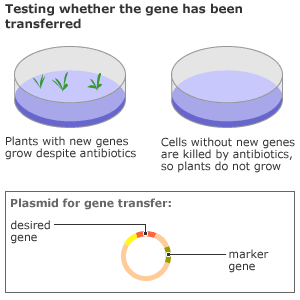 Marker genes can be used to 
follow the inheritance of a linked 
trait (it will be inherited with the 
trait).
Marker genes give rise to an 
easily identifiable phenotype 
(stands out) and are used to trace 
the inheritance of other genes
that are difficult to identify. 
The marker gene must be located on the same chromosome
and, ideally, at a very small distance from the gene being traced
(to avoid crossing over).
Ex. READ pg. 641
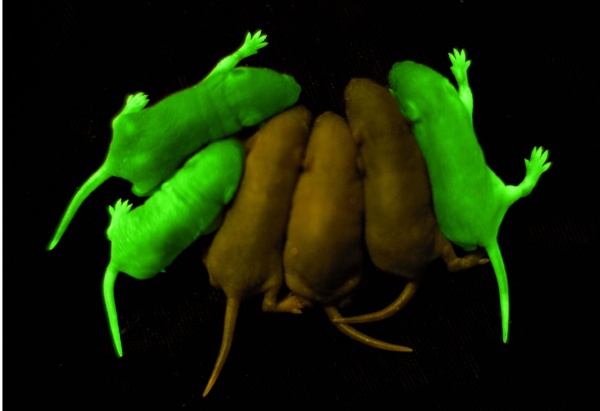 Practice
Mansbridge Homework Chopper
Quiz Tomorrow

pg. 641 #1-3

LAB Exercise 19.B
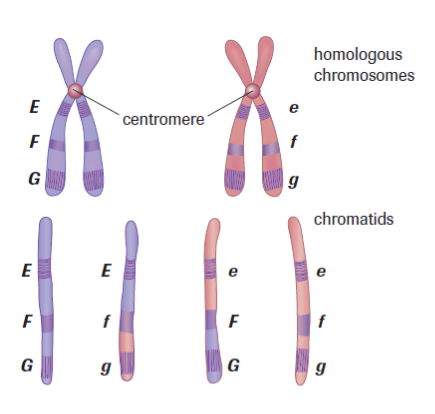 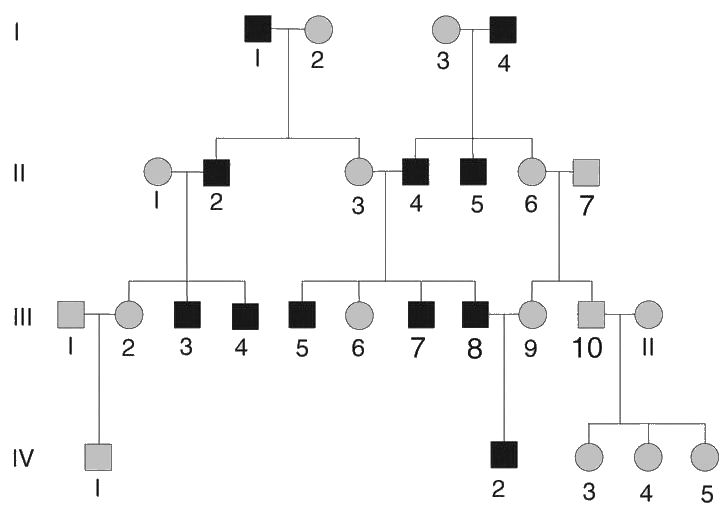 PART 5
Genetics and Society
Inheritance
In order to learn about inheritance of human traits, researchers construct pedigrees

Pedigree: a type of flow chart that uses symbols to show patterns of relationships and traits in a family over many generations

Useful when not able to doing experiments using individuals who generate large numbers of offspring (humans)
Types of Inheritance
Autosomal Inheritance (based on 22 chromosomes) 
Types:
autosomal dominant 
autosomal recessive 

Sex-linked Inheritance (X or Y chromosomes)
Types:
X-linked dominant 
X-linked recessive 
Y-linked
Analyzing Pedigrees
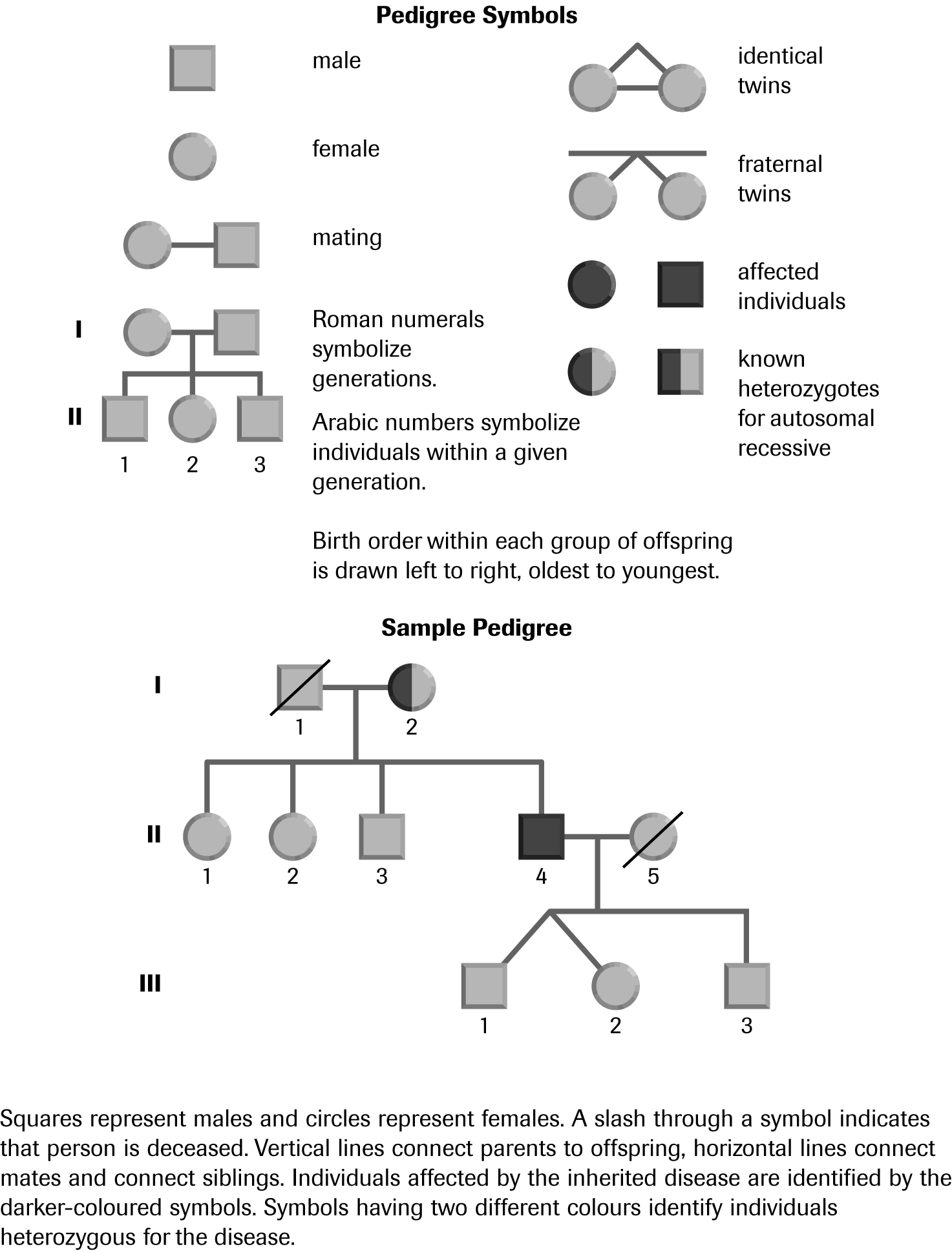 http://www.youtube.com/watch?v=HbIHjsn5cHo (9mins)
Pedigree Example
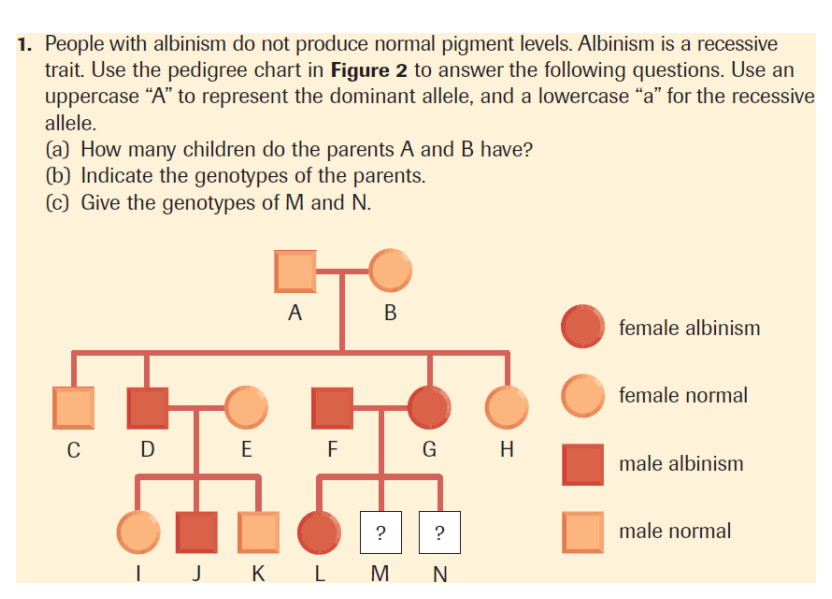 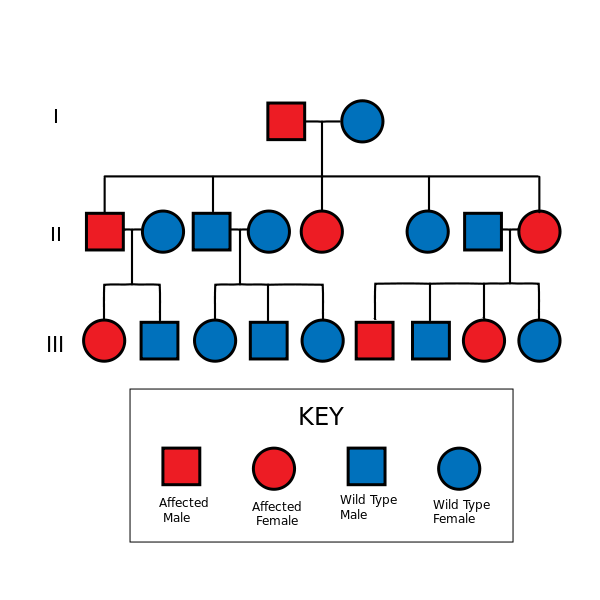 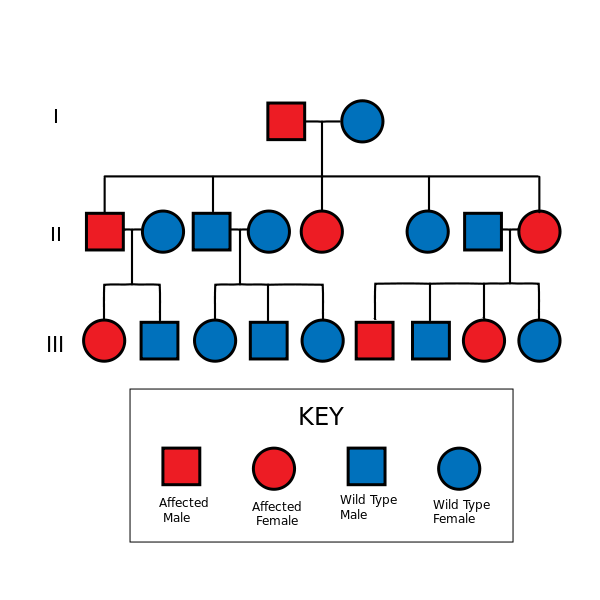 Auto Dom
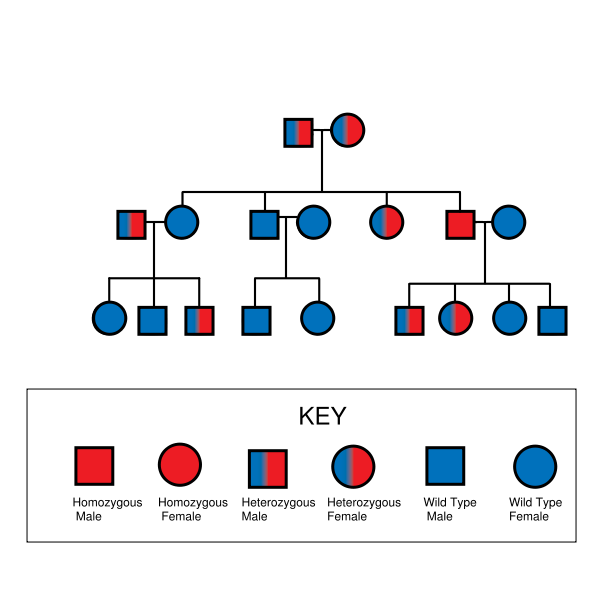 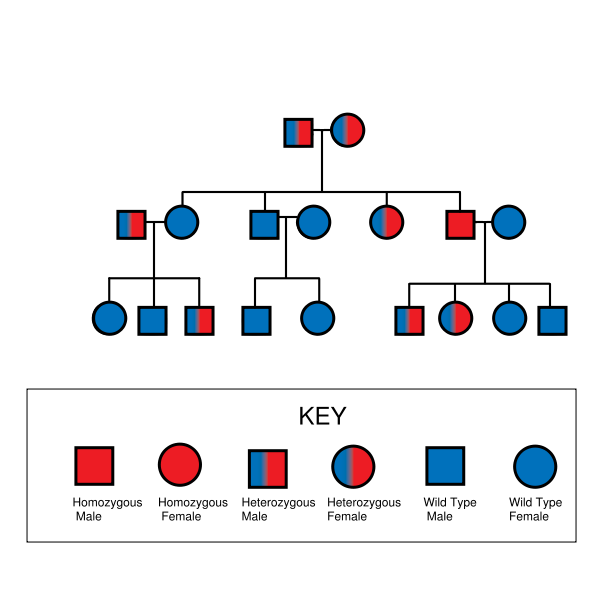 Auto Rec
X Dom
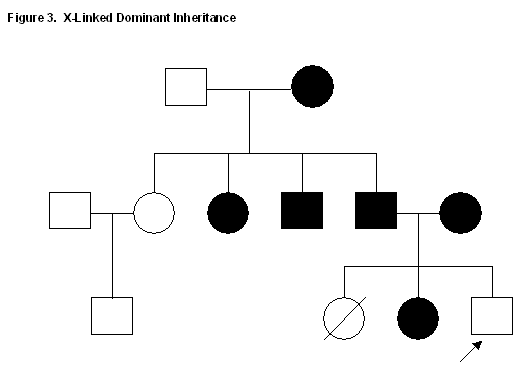 X Rec
Y
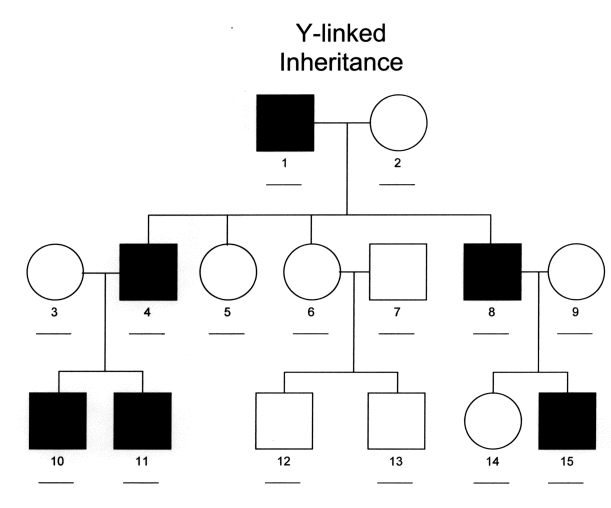 Human Genetics Analysis
Genetic screening: identifying people who are at risk of developing particular genetic conditions or of passing these conditions on to their children

Genetic counsellor: estimate the risk of inheriting a particular genetic condition
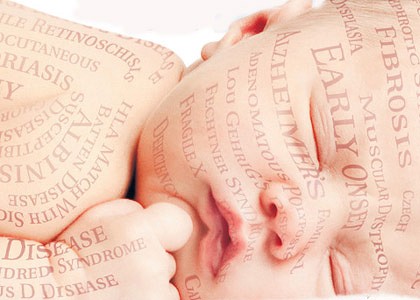 http://abclocal.go.com/kgo/video?id=7542608
3mins
Practice
Pedigree Worksheet
 Discuss Tomorrow
Pg. 607 #1, 2
Pg. 611 Case Study – A Mystery of Blood Types
Lab Exercise 19.A (pg. 632)
Review Questions
1. What is selective breeding?
2. What is the difference between a true breeding plant and a hybrid plant?
3. Explain P, F1, and F2 generation.
4. In your own words describe Mendel’s two laws of inheritance.
5. What is the purpose of a test cross?
6. What is the difference between incomplete dominance and co-dominance? Give an example of each.
Review Questions
7. A homozygous black bunny with long ears is crossed with a homozygous white bunny with short ears. Black colouring and long ears is the dominant trait in this particular species. Draw a dihybrid cross for the following scenario. What is the phenotypic ratio that will be observed in the F2 generation?